Warm Up
5 Minutes
Get Ready
5
4
3
2
1
Tricept Dip (30 Sec)
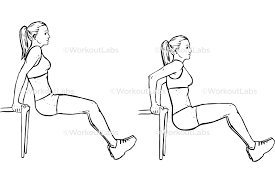 Change to Sit Up
Sit Up (30 Sec)
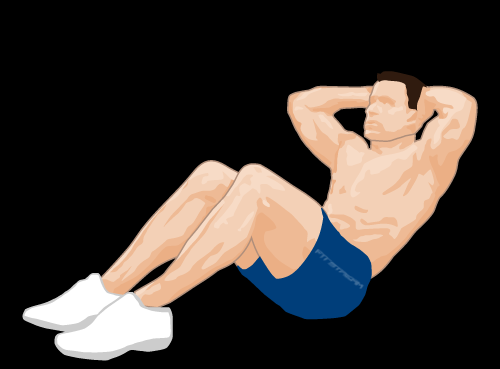 Change to Burpee
Burpee (30 Sec)
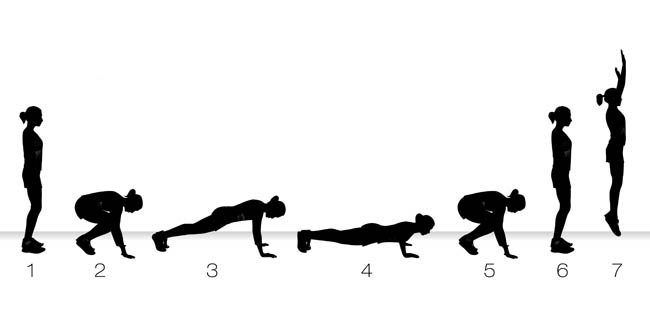 Change to Star Jumps
Star Jump (30 Sec)
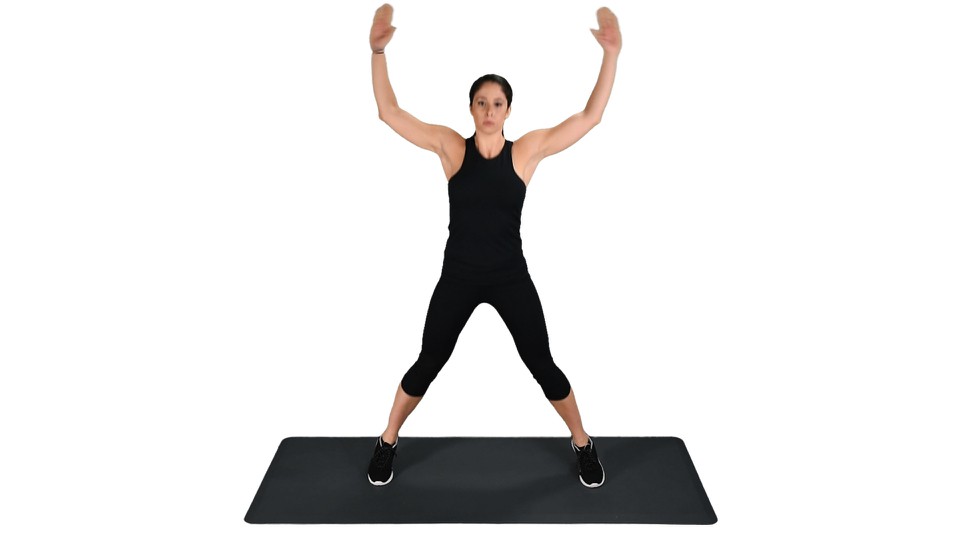 Change to Tricep Dips
Tricep Dips (40 Sec)
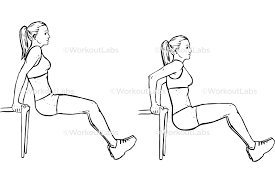 Change to Sit Up
Sit Up (40 Sec)
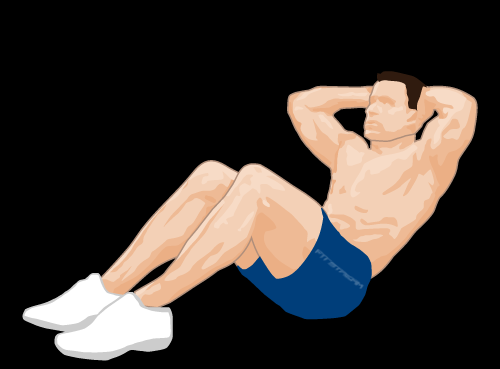 Change to Burpee
Burpee (40 Sec)
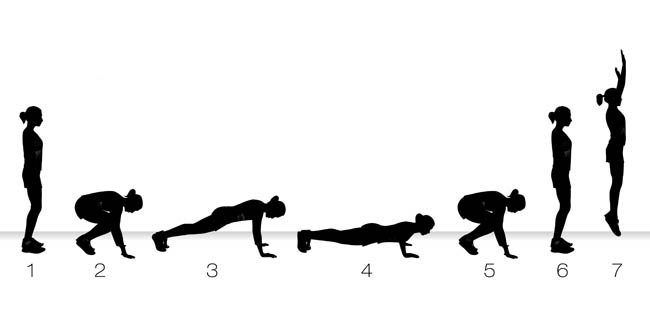 Change to Star Jumps
Star Jump (40 Sec)
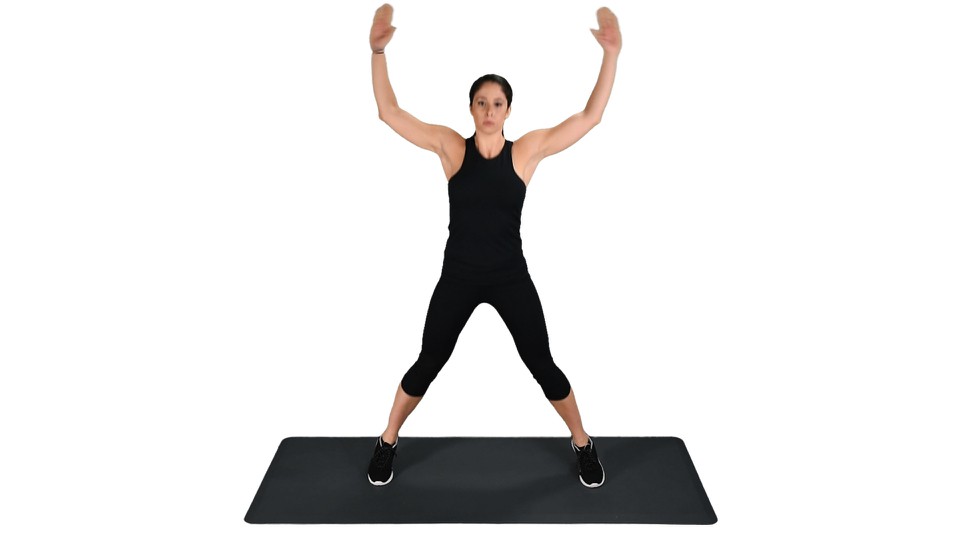 Change to Tricep Dips
Tricep Dips (50 Sec)
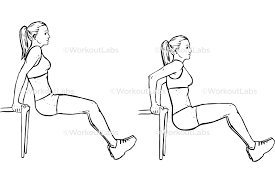 Change to Sit Up
Sit Up (50 Sec)
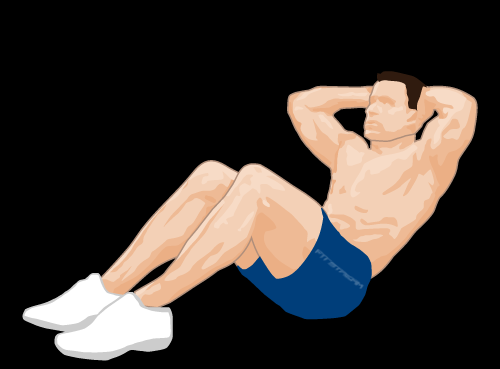 Change to Burpee
Burpee (50 Sec)
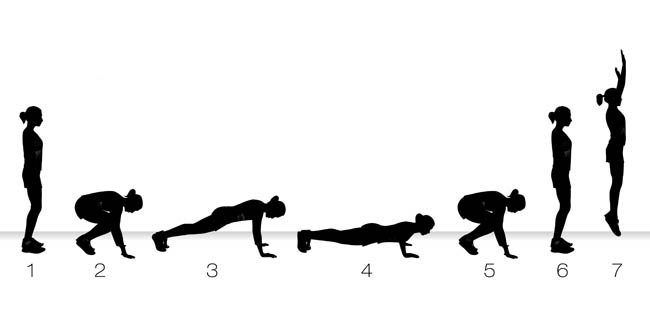 Change to Star Jumps
Star Jump (50 Sec)
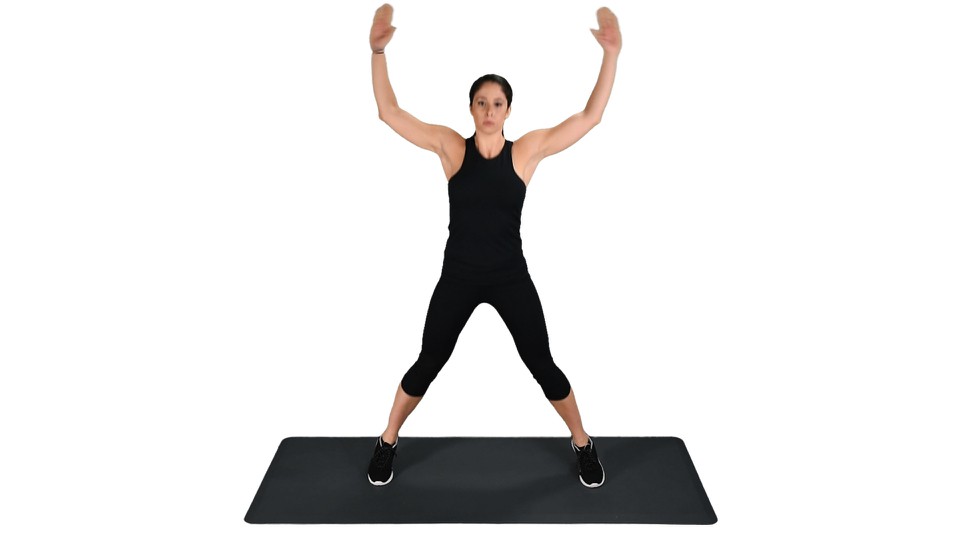 Change to Tricep Dips
Tricep Dips (60 Sec)
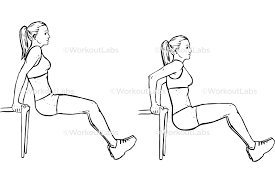 Change to Sit Up
Sit Up (60 Sec)
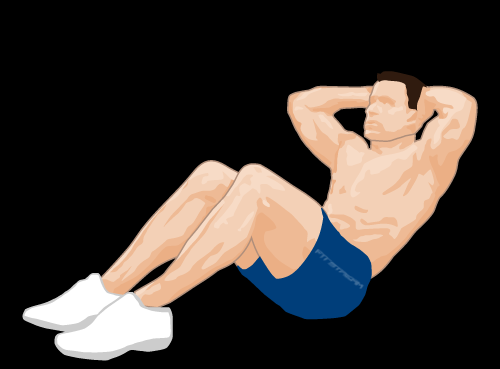 Change to Burpee
Burpee (60 Sec)
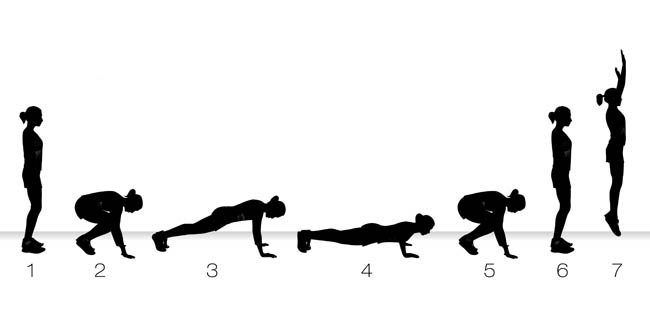 Change to Star Jumps
Star Jump (60 Sec)
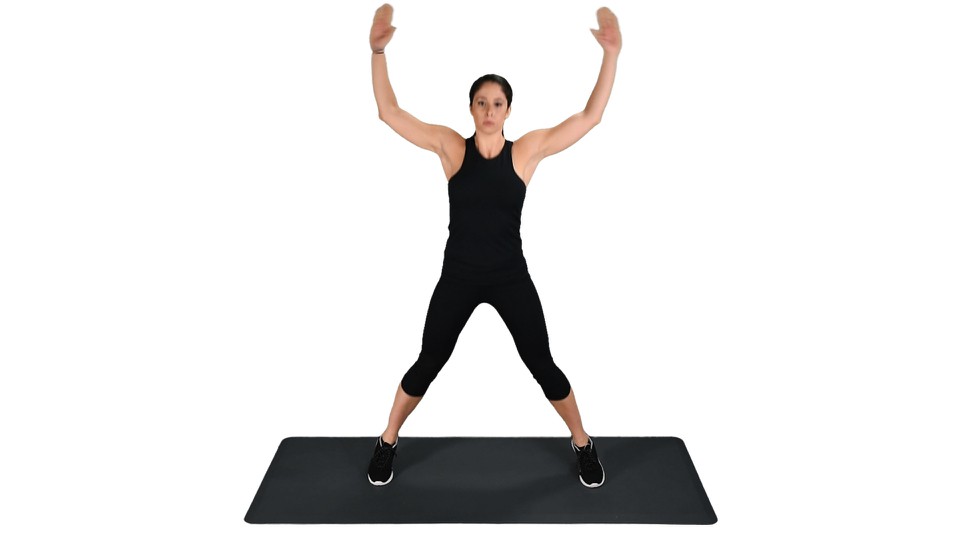 Water Break
Change to Tricep Dips
Tricep Dips (50 Sec)
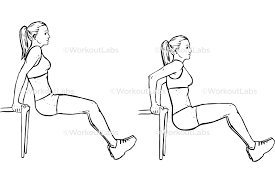 Change to Sit Up
Sit Up (50 Sec)
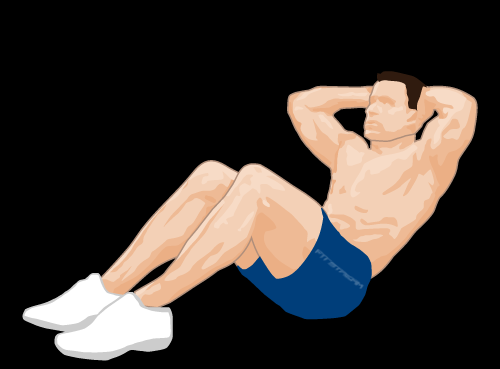 Change to Burpee
Burpee (50 Sec)
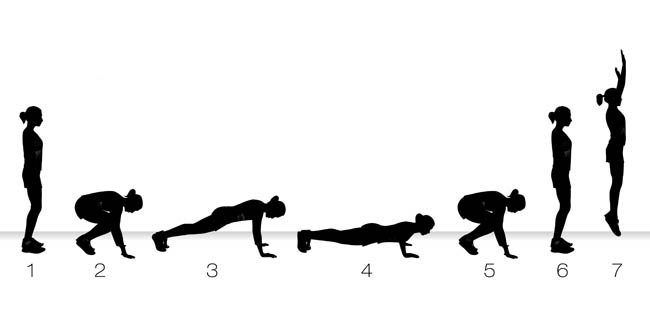 Change to Star Jumps
Star Jump (50 Sec)
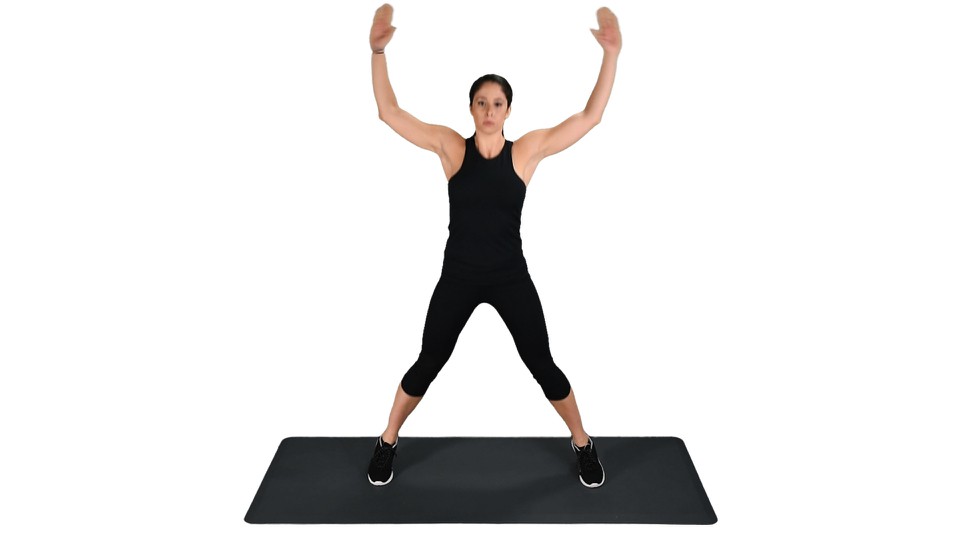 Change to Tricep Dips
Tricep Dips (40 Sec)
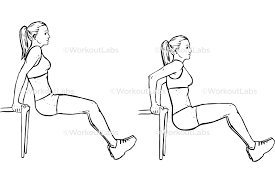 Change to Sit Up
Sit Up (40 Sec)
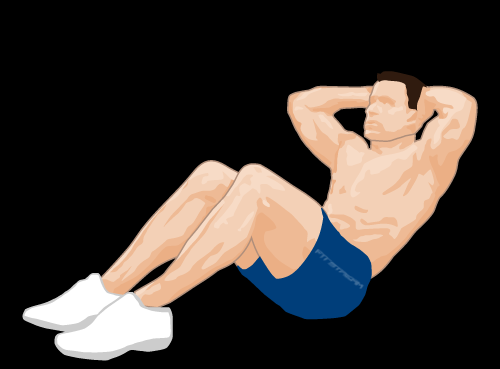 Change to Burpee
Burpee (40 Sec)
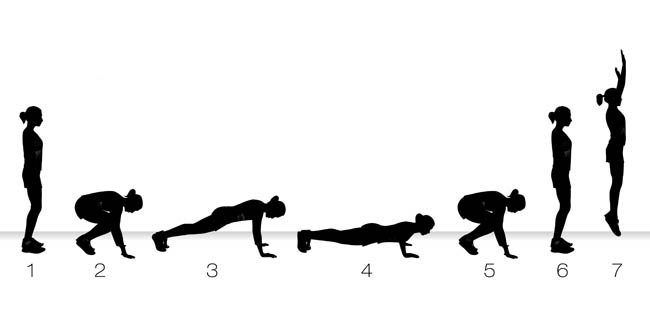 Change to Star Jumps
Star Jump (40 Sec)
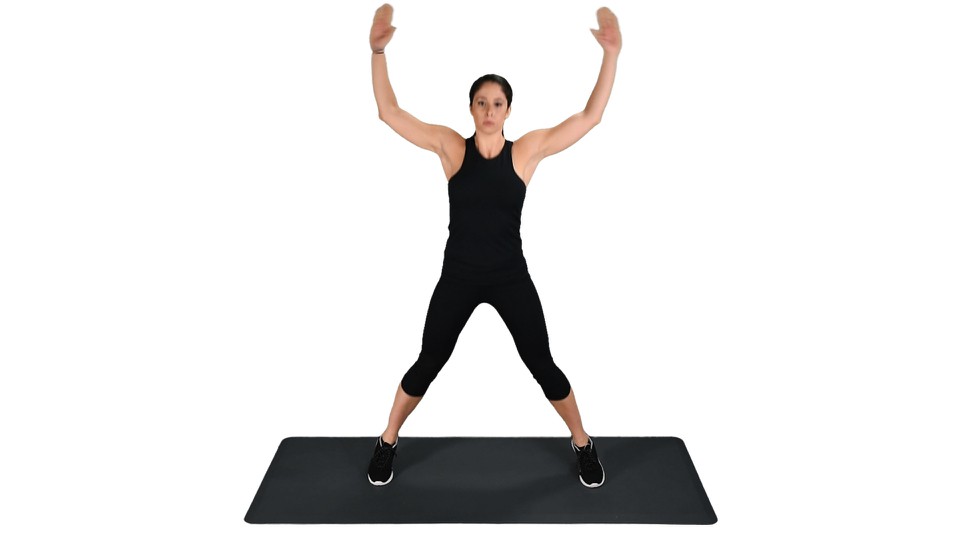 1 Min 30 Sec Rest
Change to Lunges
Lunge (30 Sec)
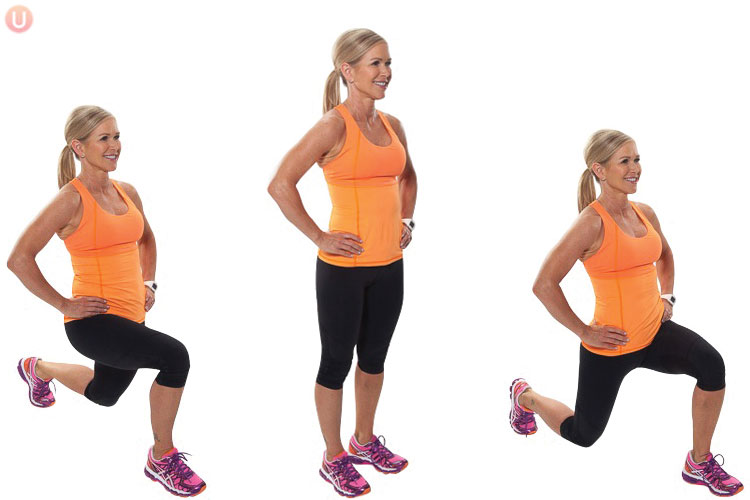 Change to Russian Twist
Russian Twist (30 Sec)
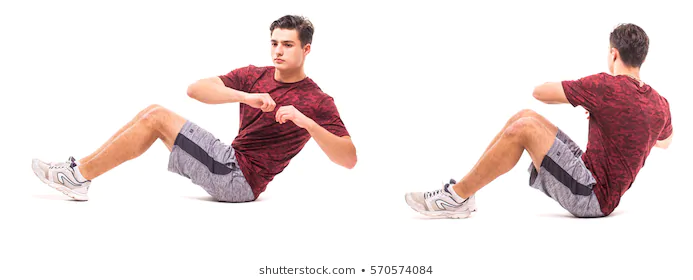 Change to Squat Jump
Squat Jump (30 Sec)
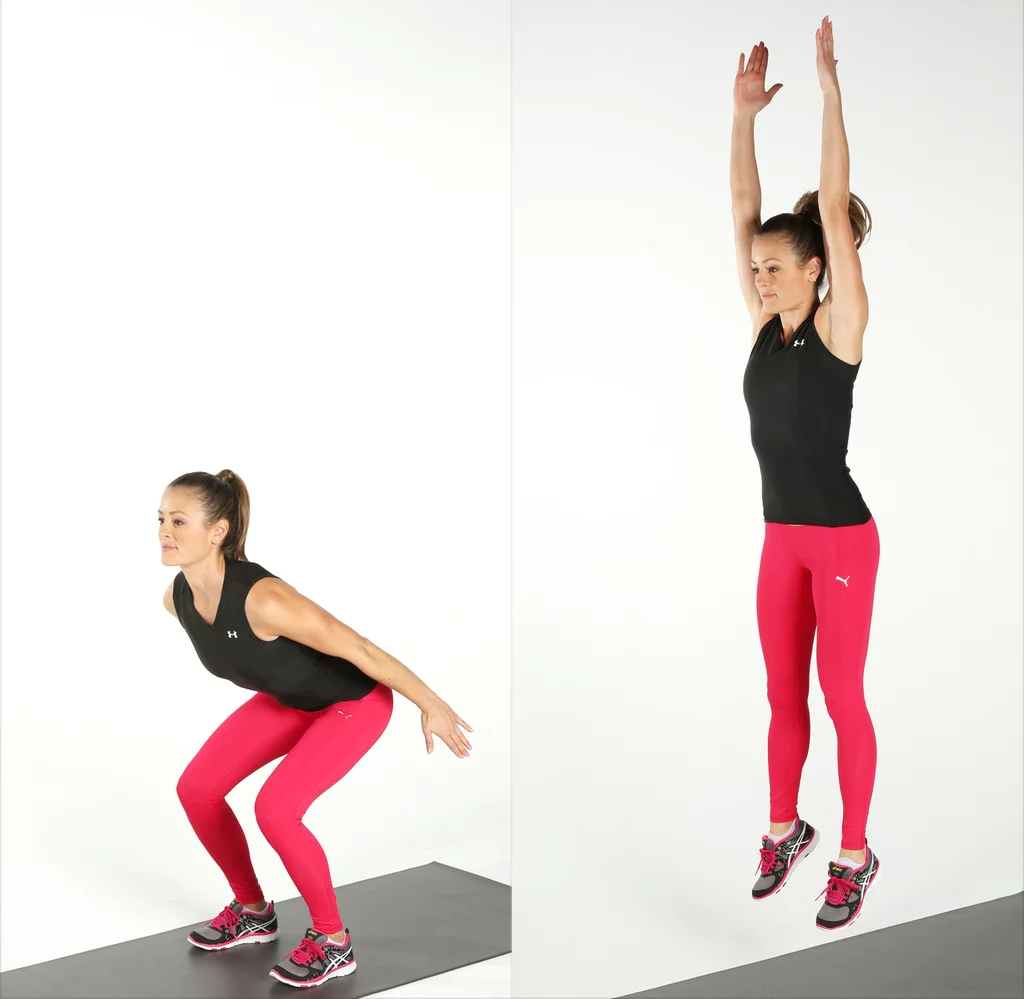 Change to Press Up
Press Up (30 Sec)
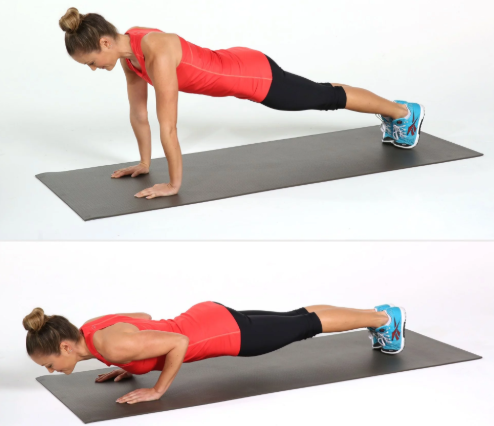 Change to Lunges
Lunge (40 Sec)
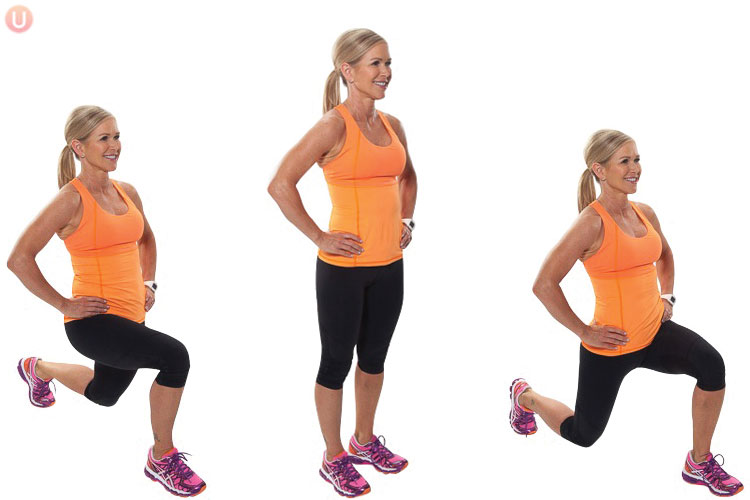 Change to Russian Twist
Russian Twist (40 Sec)
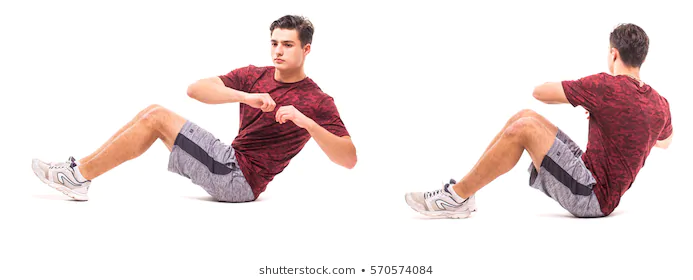 Change to Squat Jump
Squat Jump (40 Sec)
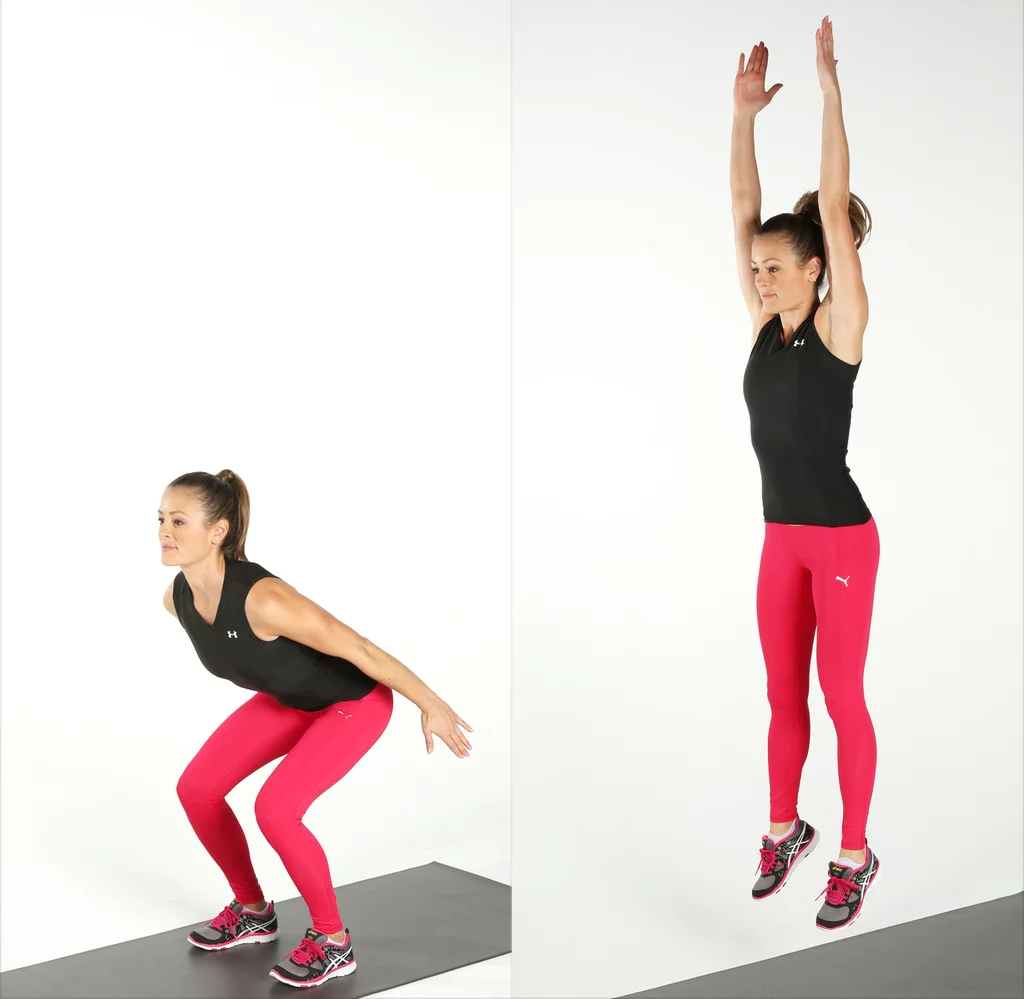 Change to Press Up
Press Up (40 Sec)
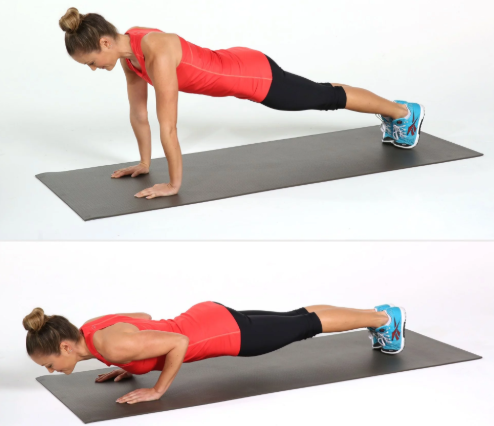 Change to Lunges
Lunge (50 Sec)
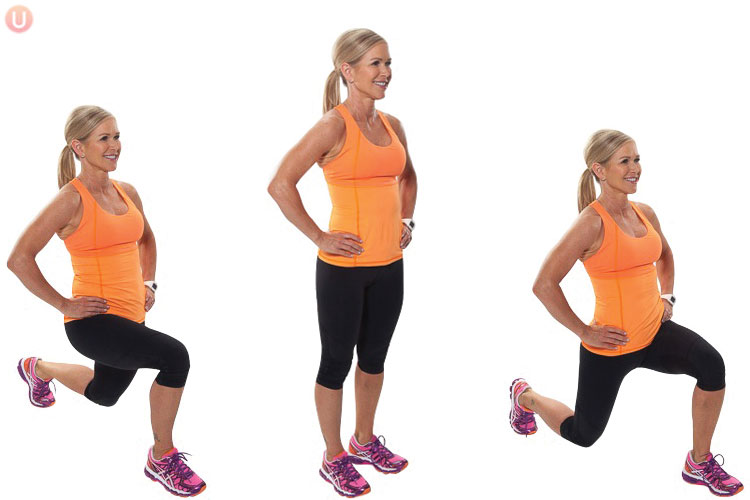 Change to Russian Twist
Russian Twist (50 Sec)
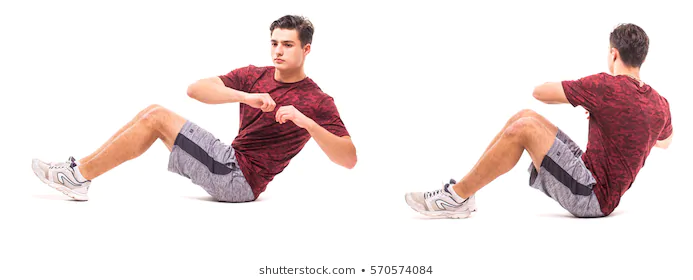 Change to Squat Jump
Squat Jump (50 Sec)
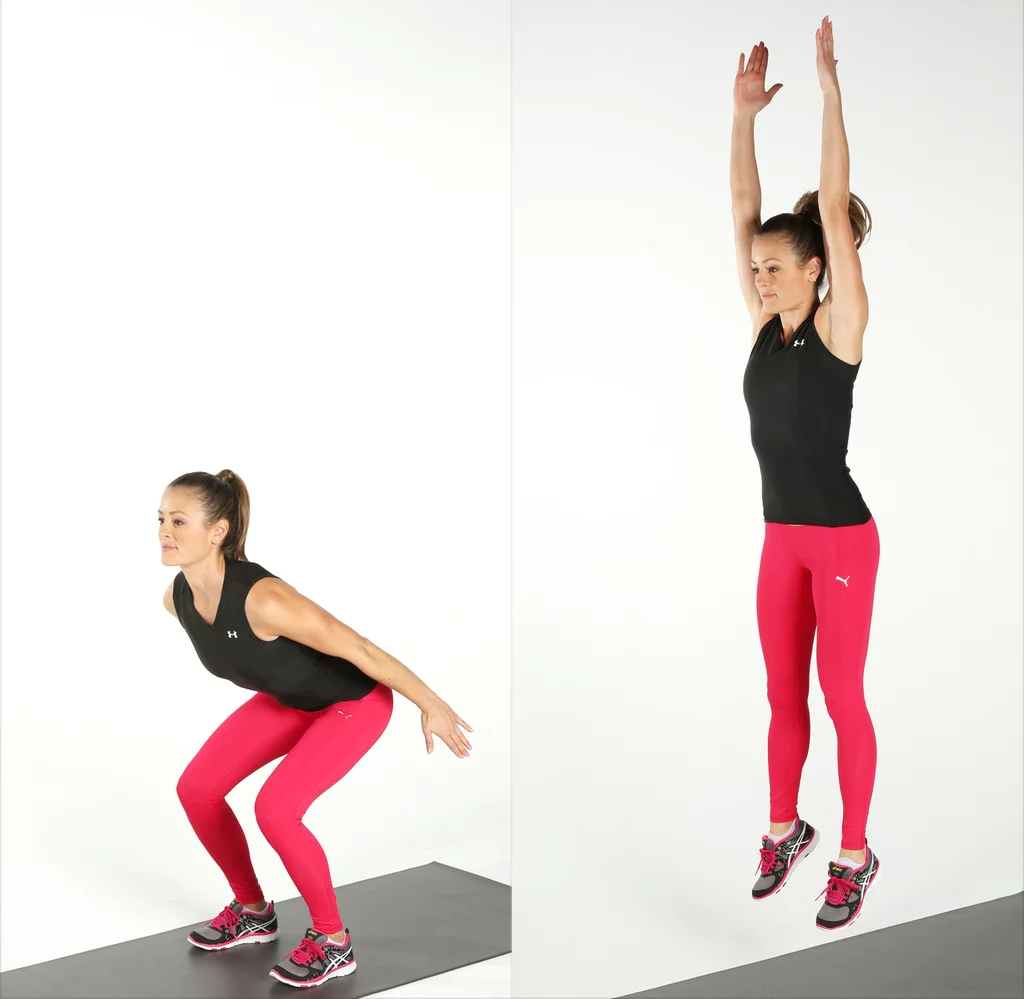 Change to Press Up
Press Up (50 Sec)
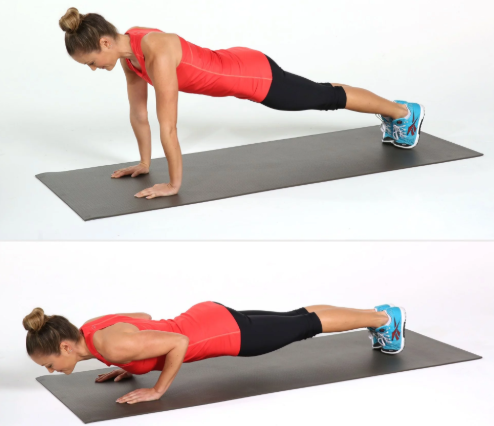 Change to Lunges
Lunge (60 Sec)
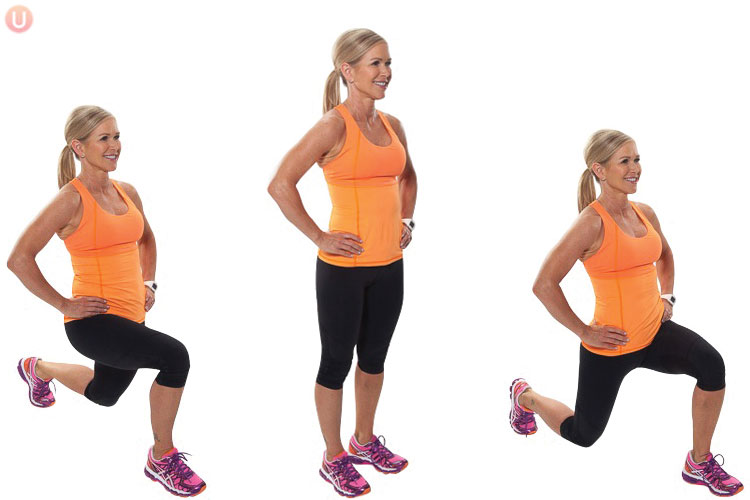 Change to Russian Twist
Russian Twist (60 Sec)
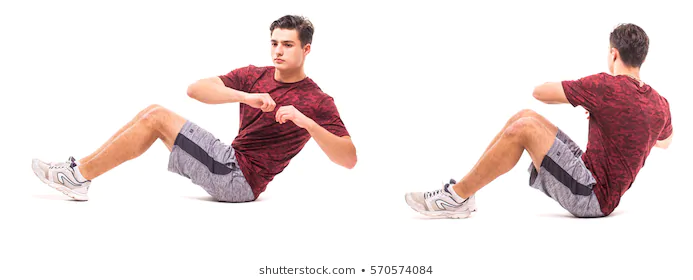 Change to Squat Jump
Squat Jump (60 Sec)
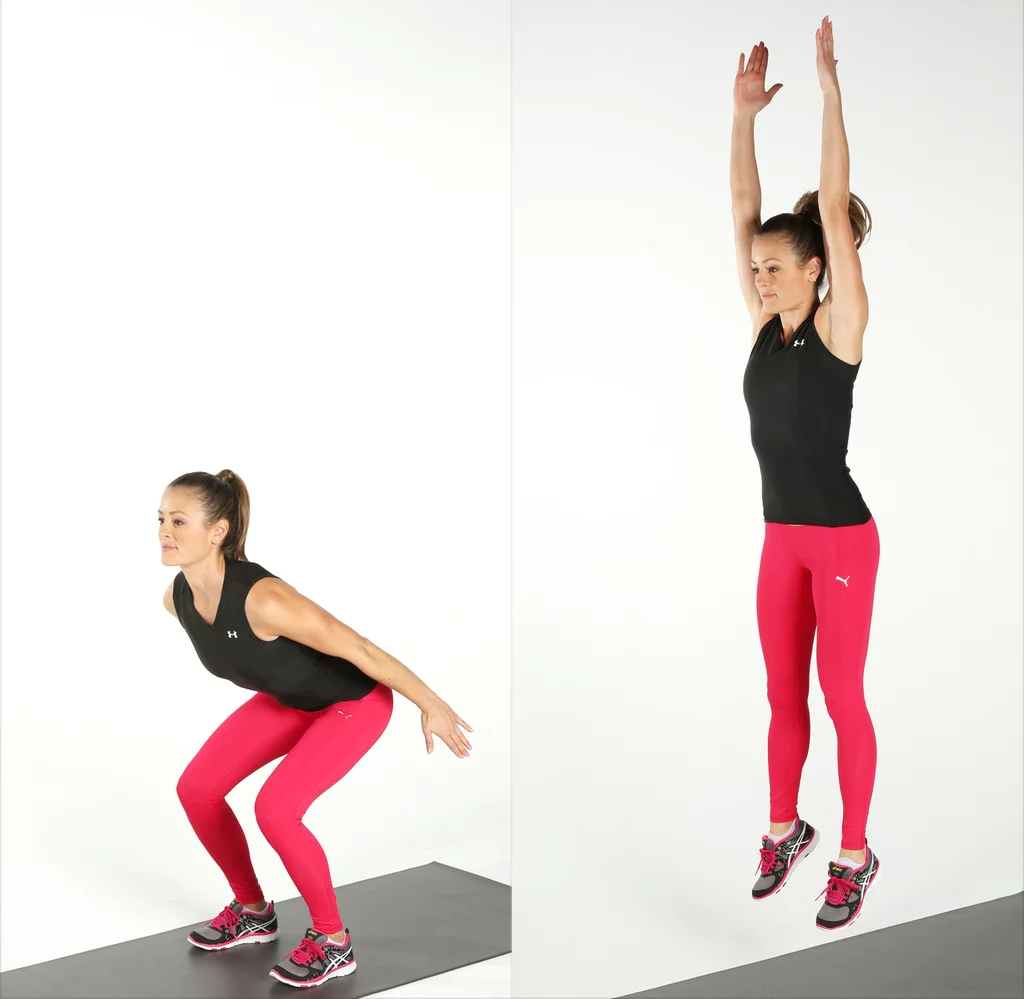 Change to Press Up
Press Up (60 Sec)
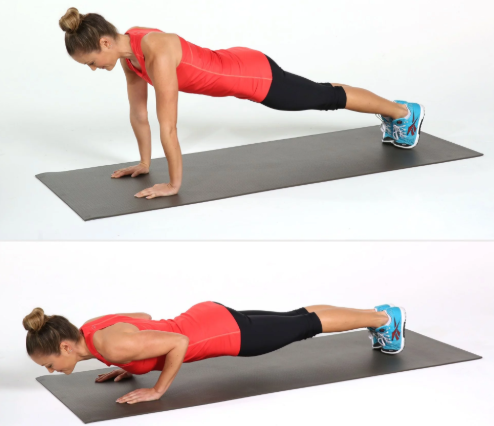 Water Break
Change to Lunges
Lunge (50 Sec)
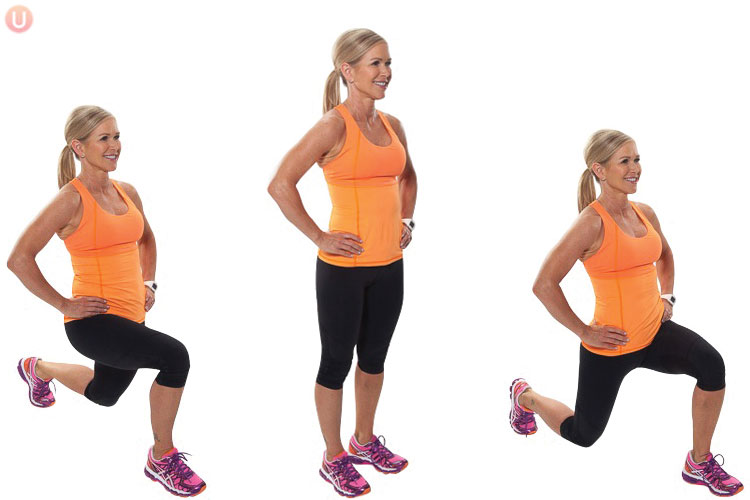 Change to Russian Twist
Russian Twist (50 Sec)
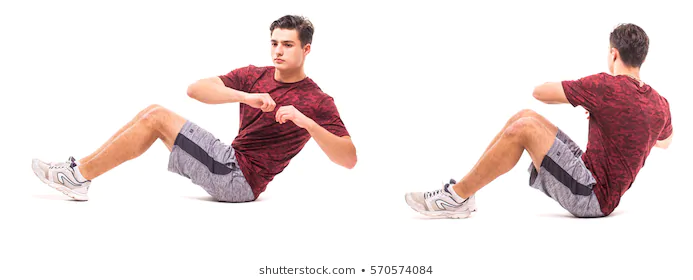 Change to Squat Jump
Squat Jump (50 Sec)
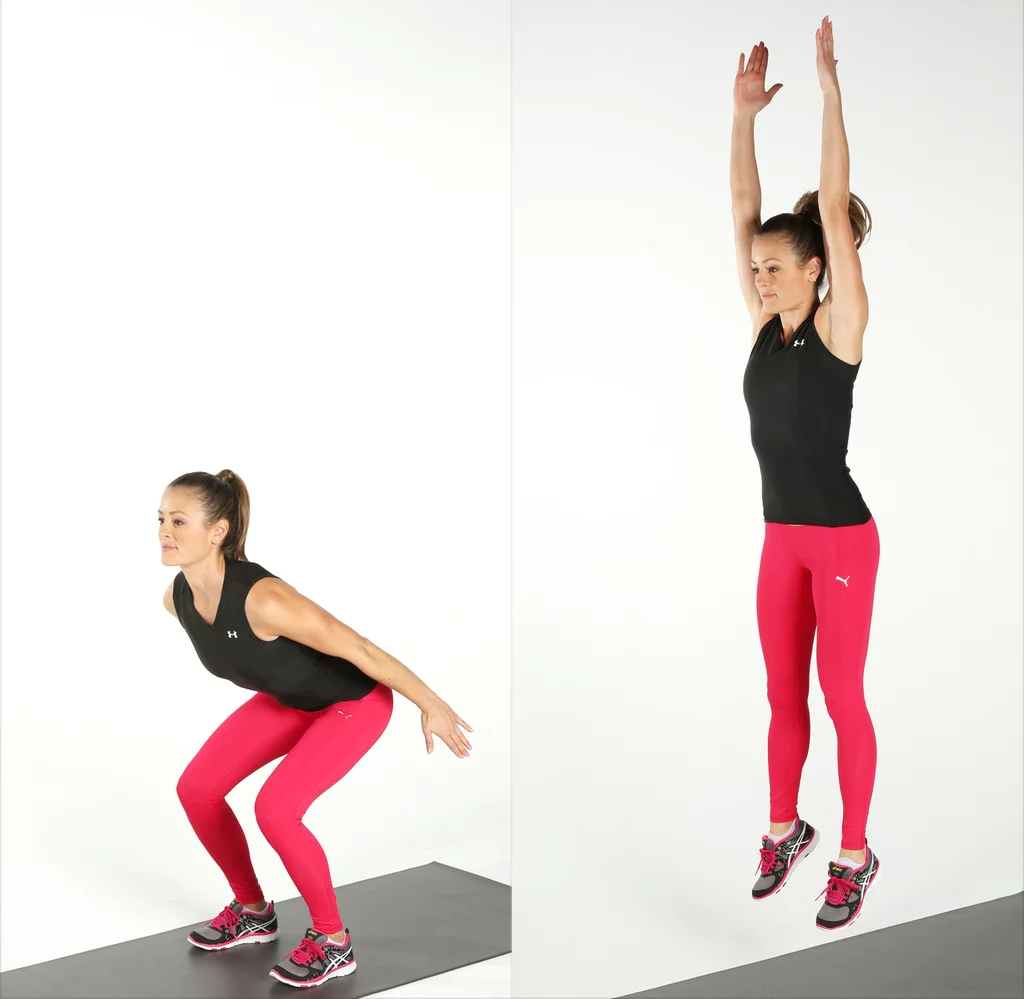 Change to Press Up
Press Up (50 Sec)
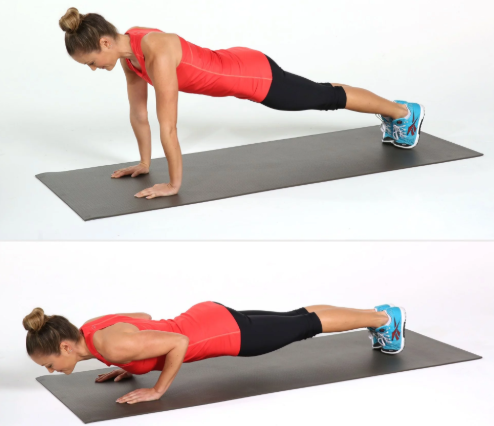 Change to Lunges
Lunge (40 Sec)
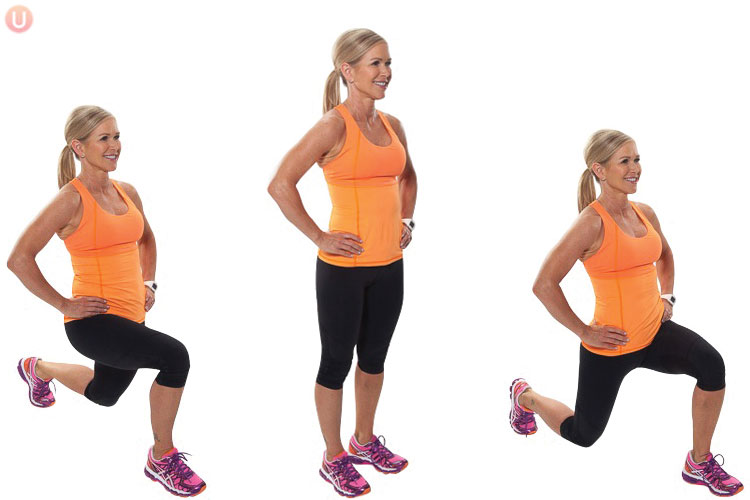 Change to Russian Twist
Russian Twist (40 Sec)
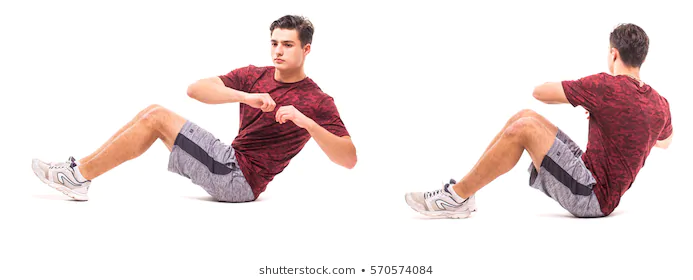 Change to Squat Jump
Squat Jump (40 Sec)
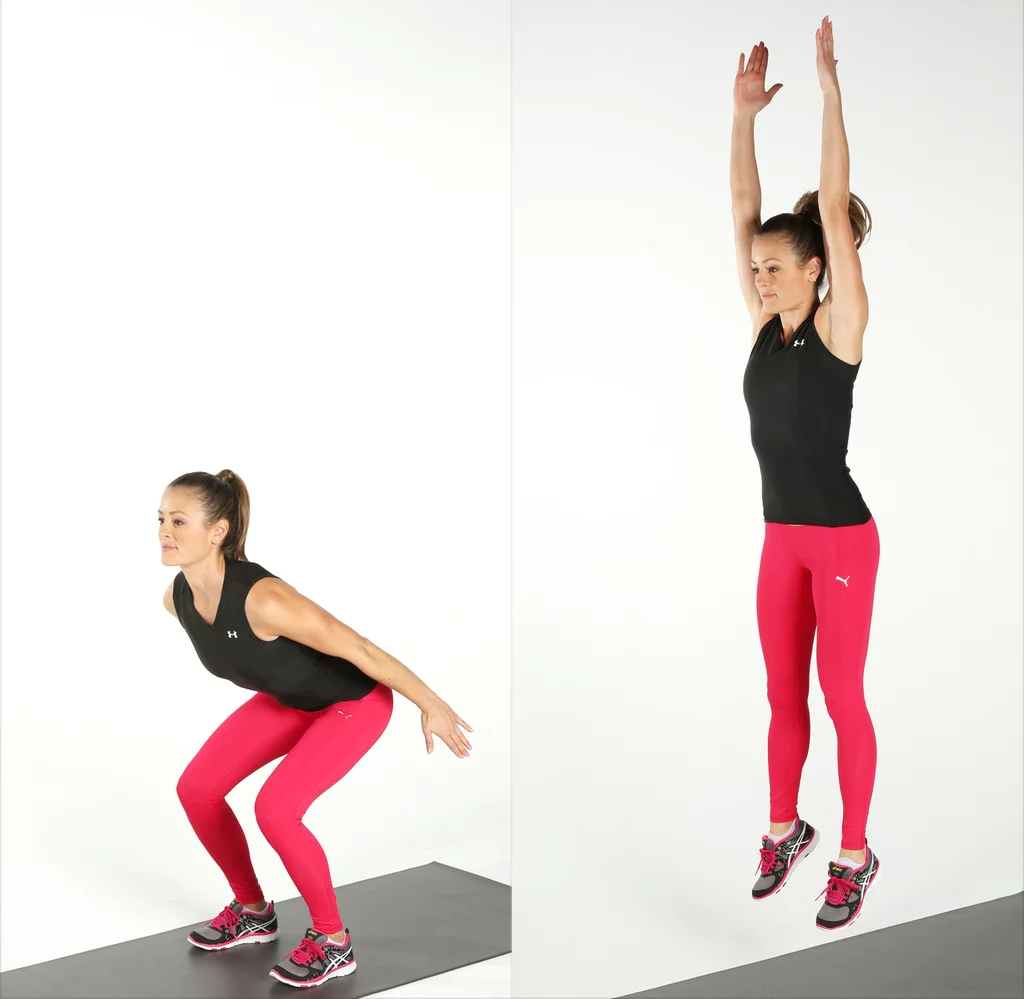 Change to Press Up
Press Up (40 Sec)
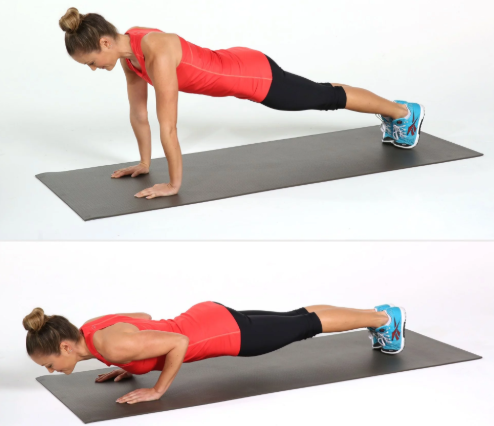 Cool Down
5 Minutes